Знакомство с языком
Захаров Иван,
ДНК им. В.А. Витязевой
Кириллица
Кодовые страницы {
Кодовая страница – это набор символов, который может включать цифры, знаки препинания и другие глифы. Например:
ANSI 1252 используется для английского и большинства европейских языков;
ANSI 1251 используется для кириллицы.
Использование кодовых страниц считается устаревшим подходом. Новые программы сейчас обрабатывают данные в основном как Юникод, используя кодировку UTF-16.
Способы вывода кириллицы в консоли {
1
Подключаем библиотеку <windows.h> в начале файла. Первой строчкой после main’a прописываем: system("chcp 1251");
2
Прописываем после main строчку: setlocale(LC_ALL, “Russian”);
3
Подключаем библиотеки <io.h>, <fcntl.h> и первой строчкой после main прописываем: _setmode(_fileno(stdout), _O_U16TEXT). При этом, ВСЕ выводы в программе должны быть через std::wcout (подходит только для WINDOWS);
Важно! При использовании первого способа мы сможем использовать как ввод, так и вывод. Однако, если мы воспользуемся вторым вариантом, тогда мы сможем корректно выводить только те символы, которые были заданы до запуска программы.
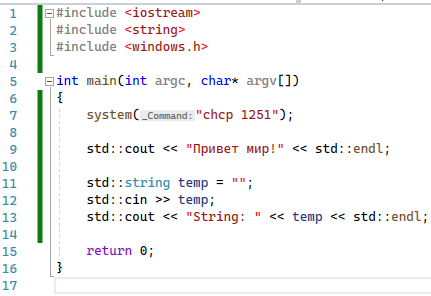 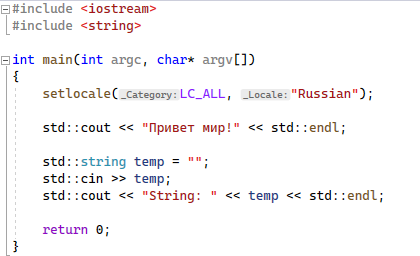 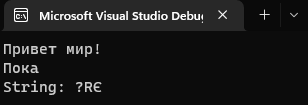 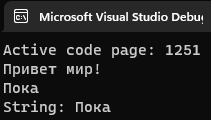